Craig MitchellHead of Waste SupportWelsh Local Government Association
The Local Authority challenge, the support programme and implications for waste
Craig Mitchell
Head of Waste
Presentation

Scope and challenge
WG/WLGA support programme
Wider Resilience Issues
Community based activity
Emissions
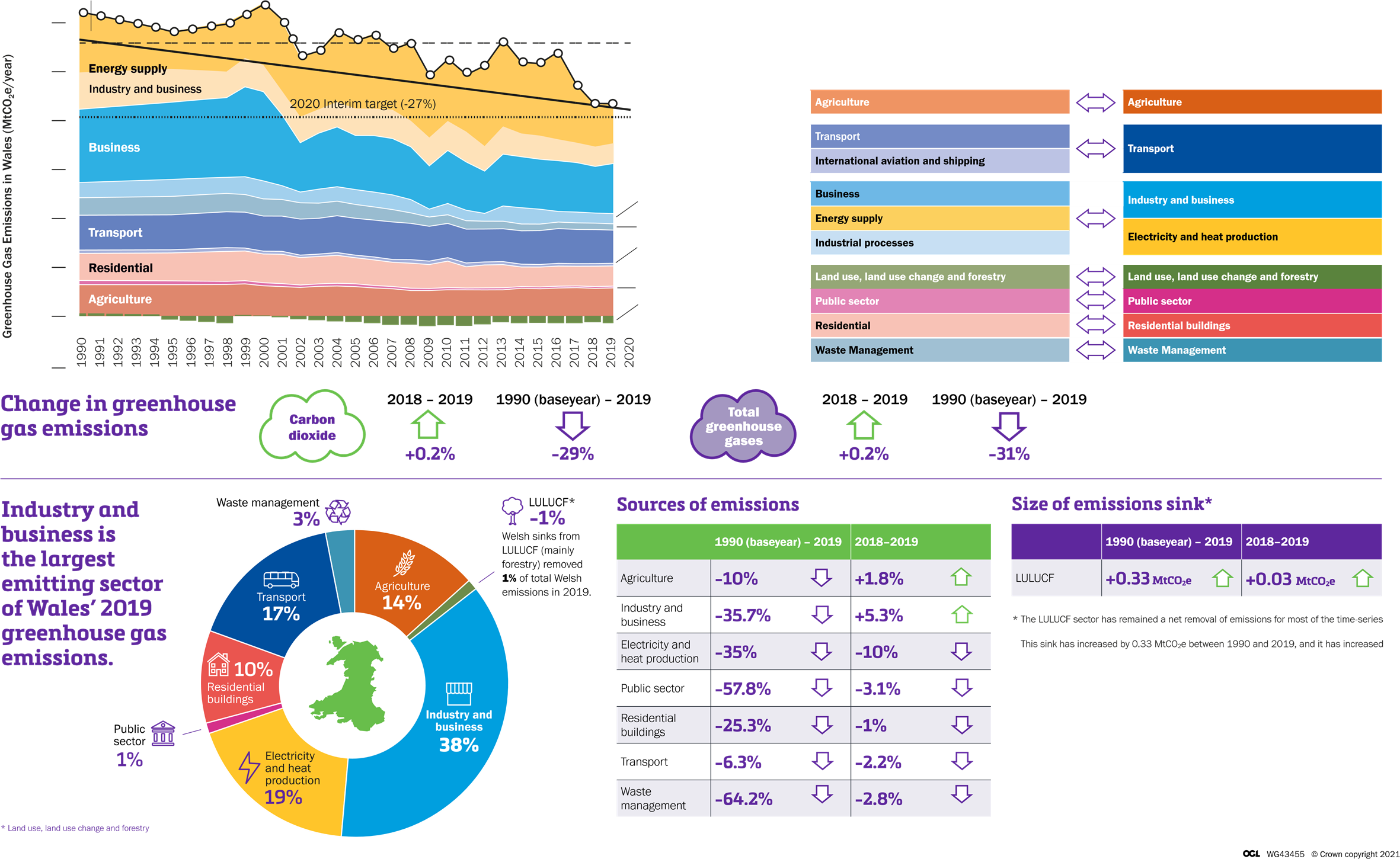 The Challenge
“By 2030, choosing zero carbon will be routine, culturally embedded and self-regulating across the Welsh public sector”
The Transition & Recovery Support Programme is a Welsh Government funded programme that supports local authorities as they work towards net zero carbon by 2030.
Governance Issues
Partnership Council
Decarbonisation Strategy Panel
Council Decarbonisation strategies
Corporate Joint Committees – Economic Well Being, Transport and Planning
Ministerial Programme Board – Focus on Circular Economy
4 Regional MPB’s
Transition & Recovery Support Programme
Programme Overview
Developing TaRSP support
Deep dives with Climate Strategy Panel on;
Procurement
Buildings
Land Use
Transport & Mobility
Net Zero Wales Commitments
A detailed review of local authority decarbonisation action plans 
(available on WLGA website)
Low carbon infrastructure and transport
Leadership & Behaviour Change
Procurement and reducing scope 3 emissions
Land Based Decarbonisation
Public Sector Decarbonisation Routemap
Mobility & Transport
Buildings
Procurement
Land Use
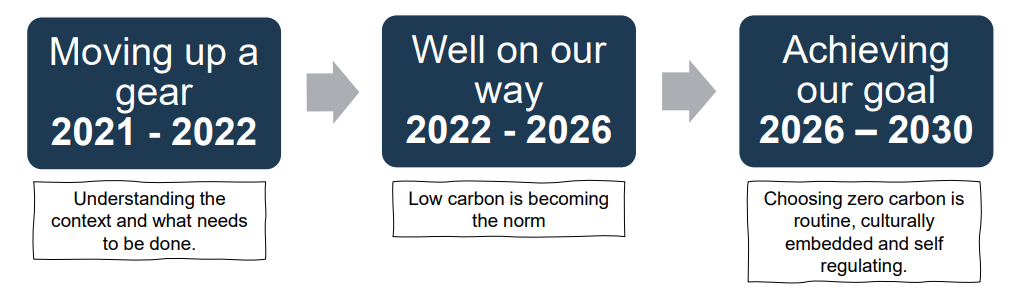 Net Zero Wales Carbon Budget 2 (2021-2025)
123 policies and proposals to reaching net zero. 

Key commitments for local authorities based on the priorities in the public sector routemap.

A snapshot;
Service Resilience
Joint project with Ricardo and WRAP
Covid demonstrated vulnerabilities
How to understand and manage risk on a local, regional and national basis
IPCC Resilience Definition
The capacity of social, economic and environmental systems to cope with a hazardous event or trend or disturbance, responding or reorganising in ways that maintain their essential function, identity and structure, while also maintaining the capacity for adaptation, learning and transformation.”
Approach
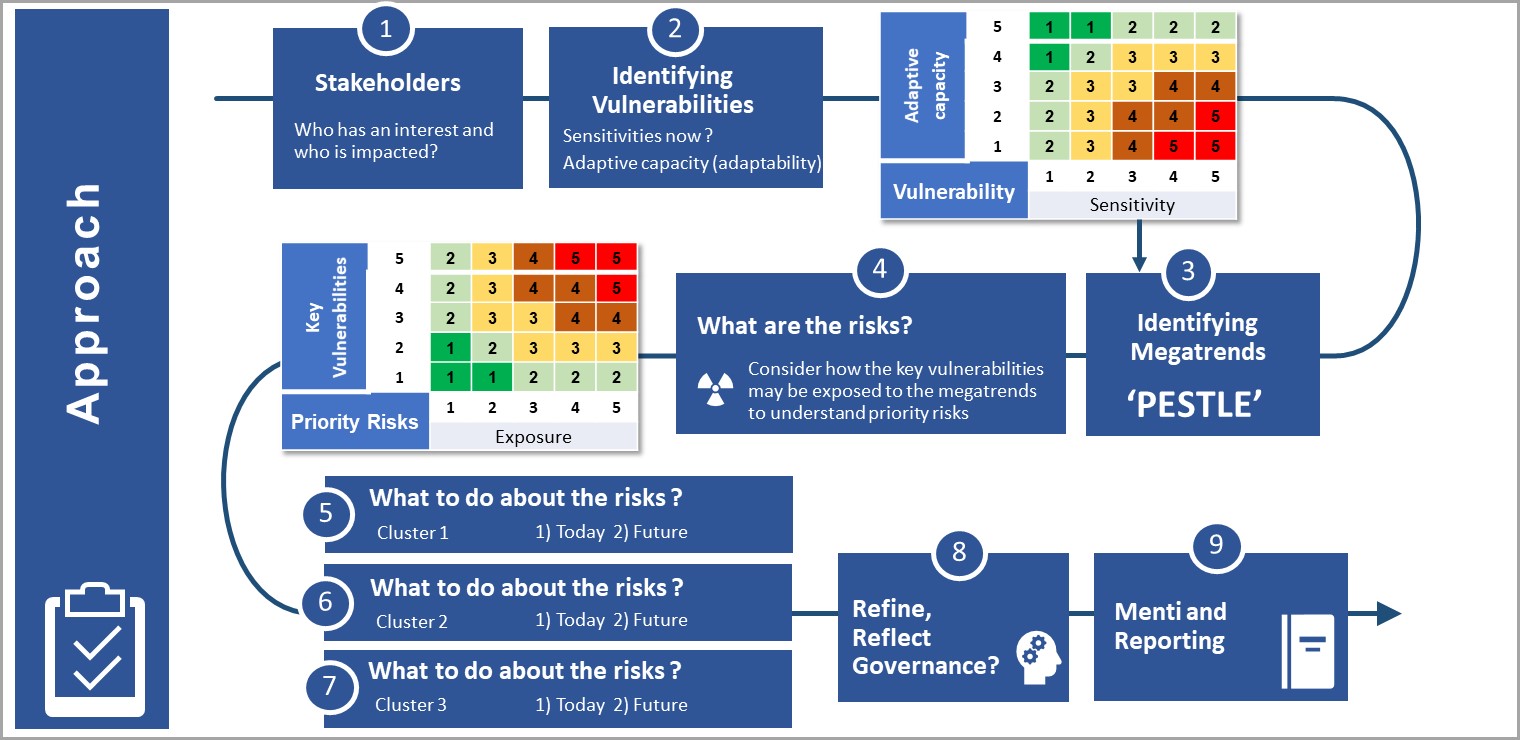 Circular Communities Project
• Welsh Government Strategy ‘Beyond Recycling’ launched 
• Across Wales, we are now seeing a wide range of positive and successful examples of circular initiatives. 
• Through focusing on how communities engage with the circular economy, we can identify ways to revitalise them and increase overall resilience.
Creating a community resilience model – putting the circular economy at the heart of building low carbon, resilient communities in Wales
Focused on measuring circularity at the local level, to support delivery of 
Welsh Government strategies and circular economy ambitions.
• Possibility to link the project to wider work on towns and regeneration across 
the Welsh Government, LDPs/SDP and place plans.
• Possibility to integrate into City Deal activity and CJC economic wellbeing duty
AIMS OF THE PROJECT
Develop an indicator set for measuring the circularity of towns and 
communities in Wales that is adaptable to different settings/areas
Pilot the framework in 3 exemplar communities to reflect the regional 
MPBs for waste
Develop a self assessment toolkit for each exemplar to measure progress against.
Encourage towns, villages and communities to develop in a greener, 
more sustainable way, embracing the principles of circular economy
Final Points
Decarbonisation closely linked to Circular Economy
Resilience across the sector is critical
Behaviour Change - Community circularity key – changing role for town centres